Конкурс «В мире птиц»
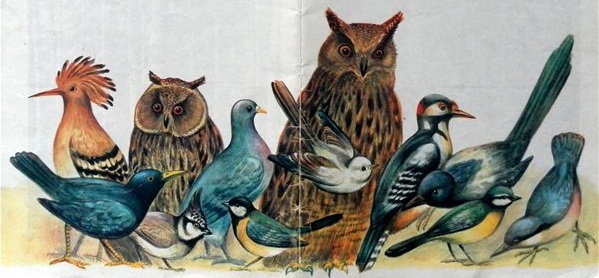 Подготовила:
Воспитатель: Кравцова Юлия Александровна
1. Перелётные и 
зимующие птицы
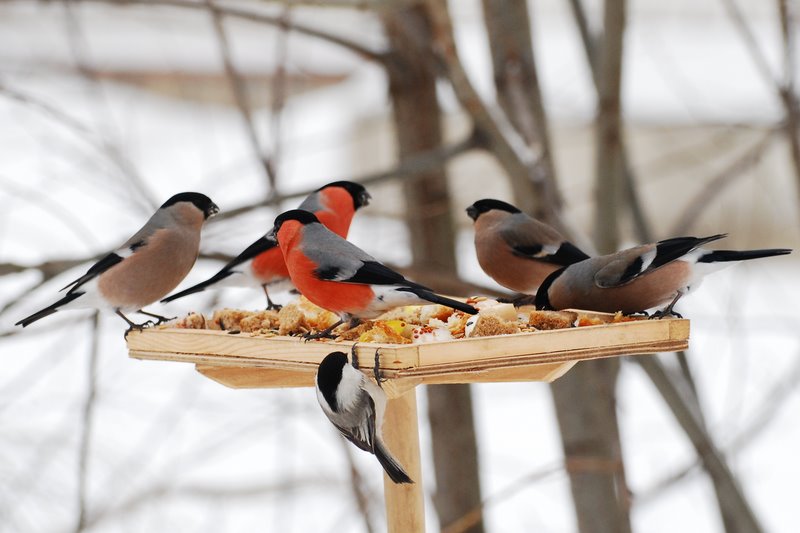 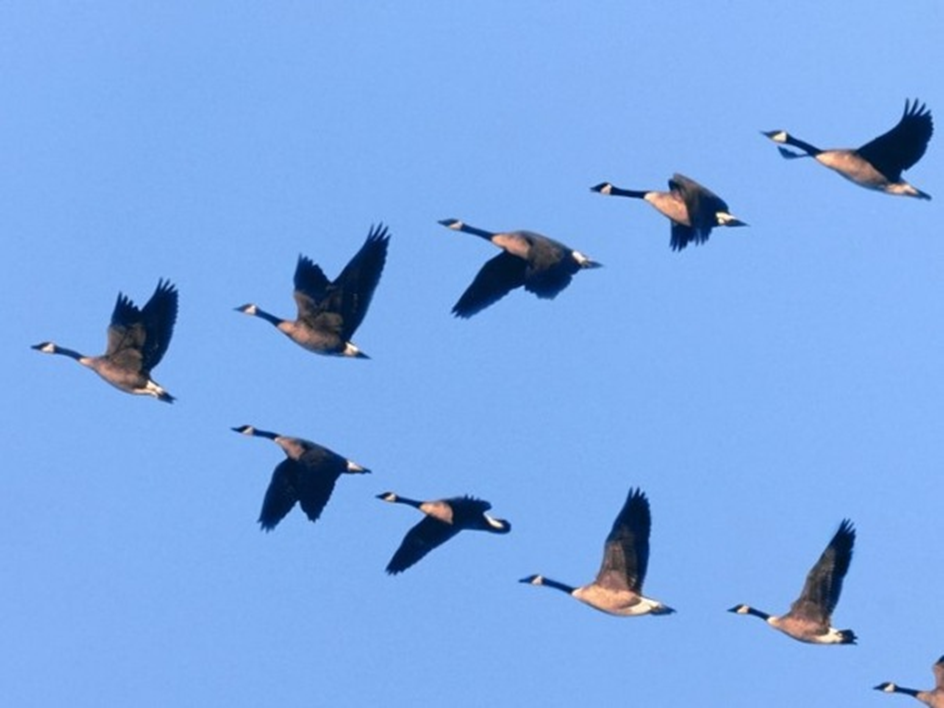 Задание. Расставьте фото птиц по группам
2. Зимние заготовки
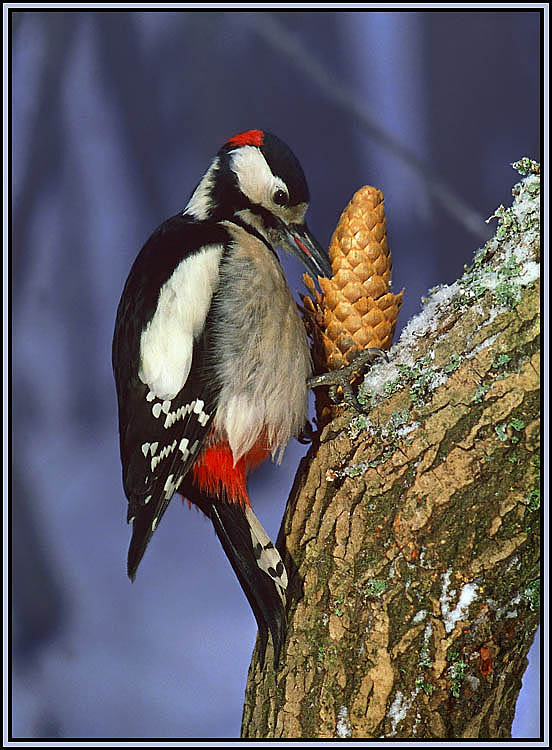 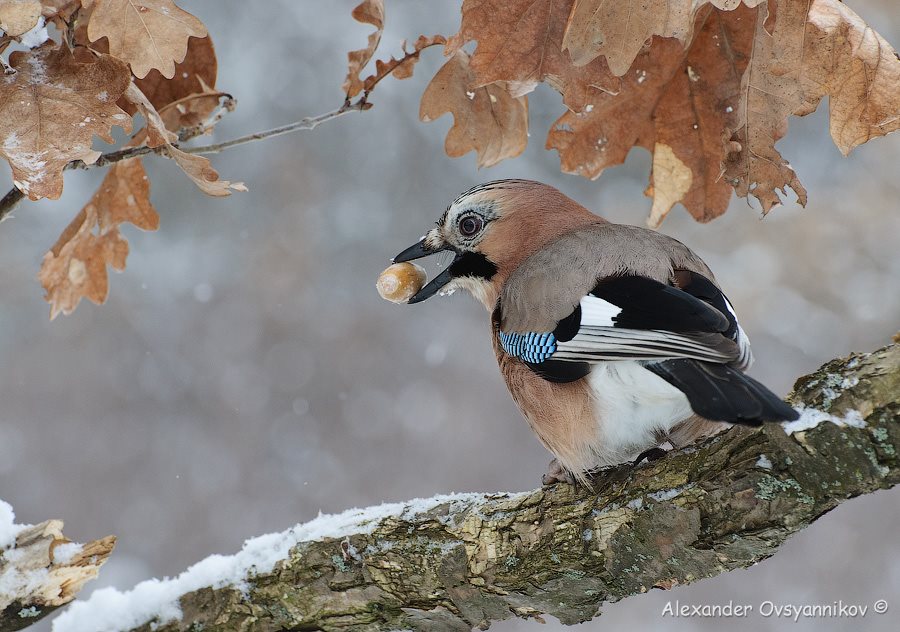 Задание. Чья команда быстрее соберёт шишки, жёлуди, орехи
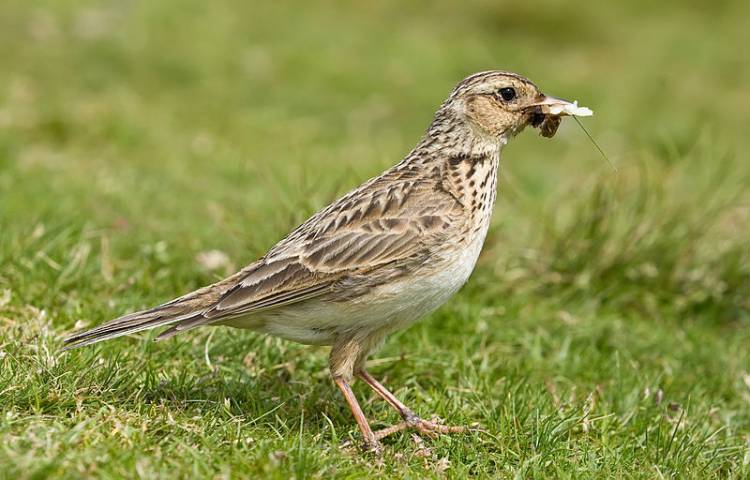 3. Птицы в стихах.
Зима недаром злится, 
Прошла её пора –
Весна в окно стучится 
И гонит со двора.
И всё засуетилось, 
Всё нудит зиму вон – 
И                        в небе
Уж подняли трезвон.
                            Ф. Тютчев
?..
жаворонки
Сыплет черёмуха снегом, 
Зелень в цвету и росе.
В поле, склоняясь к побегам,
Ходят              в полосе.
                            С.Есенин
?..
грачи
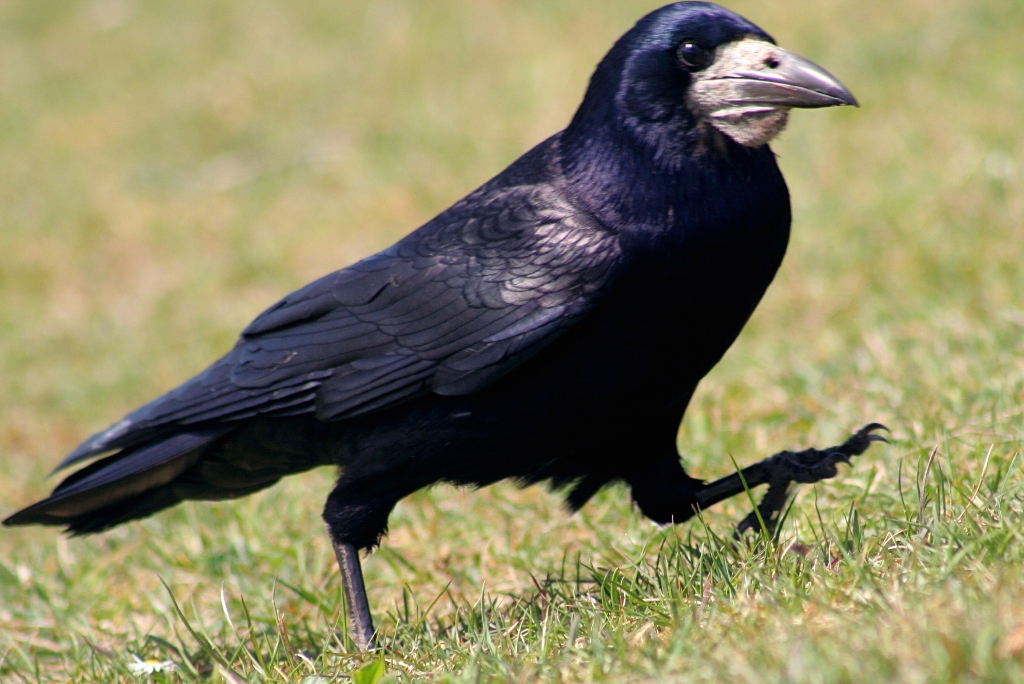 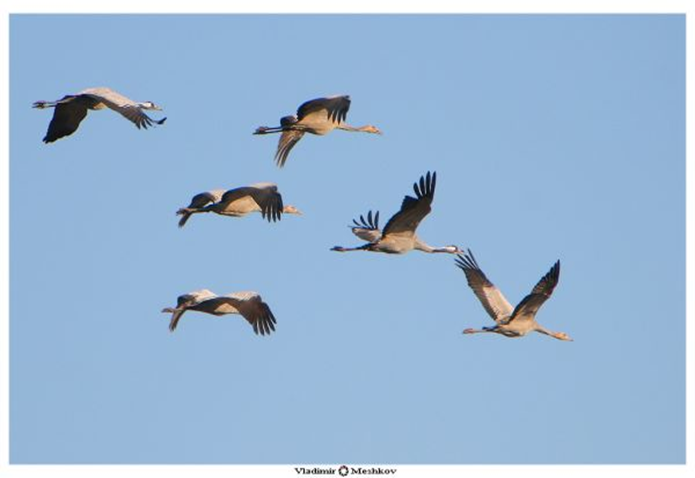 Вот уж снег последний в поле тает, 
Тёплый пар восходит от земли.
И кувшинчик синий расцветает, 
И зовут друг друга 
                            А. Толстой
?..
журавли
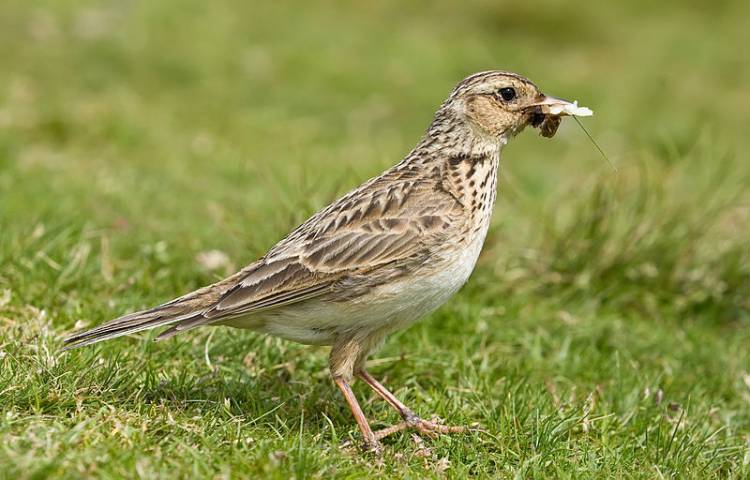 Дремлет лес:
Ни звука –
Лист не шелестит, 
Только                      
В воздухе звенит.
                            Суриков
?..
жаворонок
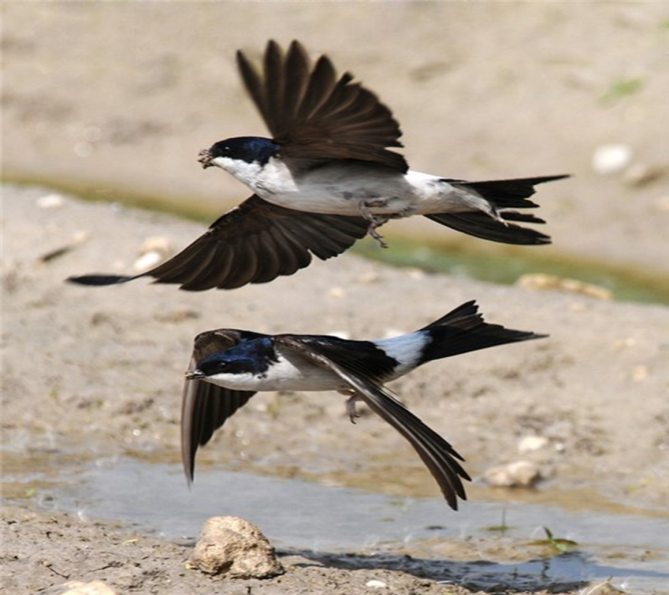 ?..
Ласточки
пропали, 
А вчера зарёй, 
Всё                 кричали, 
Да как тень мелькали
Вон над той горой.
                                               Суриков
грачи
?..
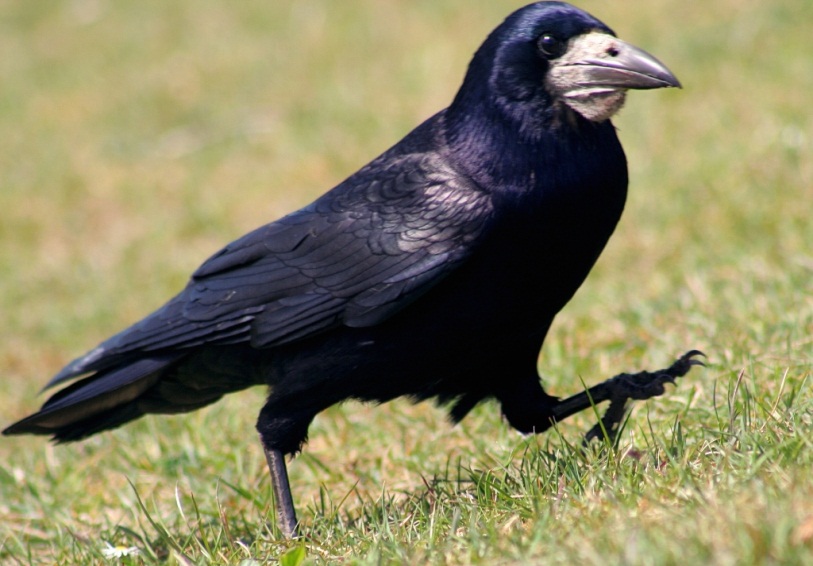 Уж тает снег,
Бегут ручьи,
В окно повеяло весною...
Засвищут скоро
И лес оденется  листвою.

                            А. Плещеев
?..
соловьи
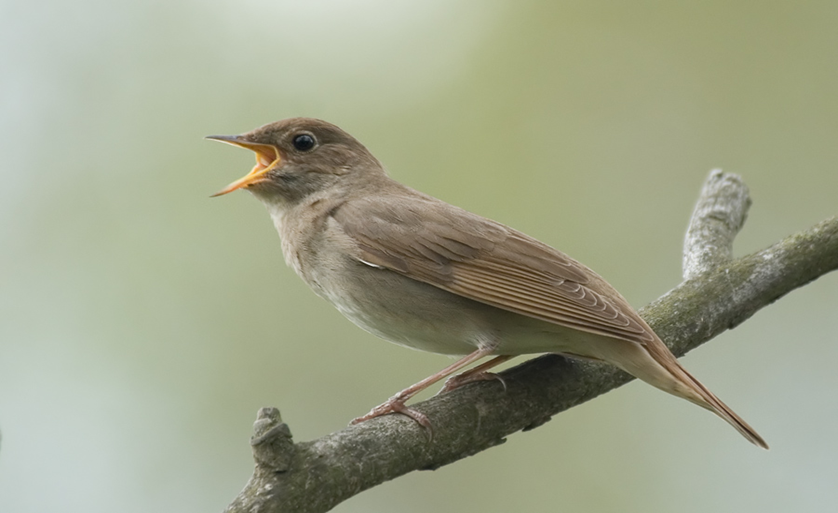 ?..
Вот                  на крышепокатой
Так с зимы и осталась лохматой.

                            А. Блок
ворона
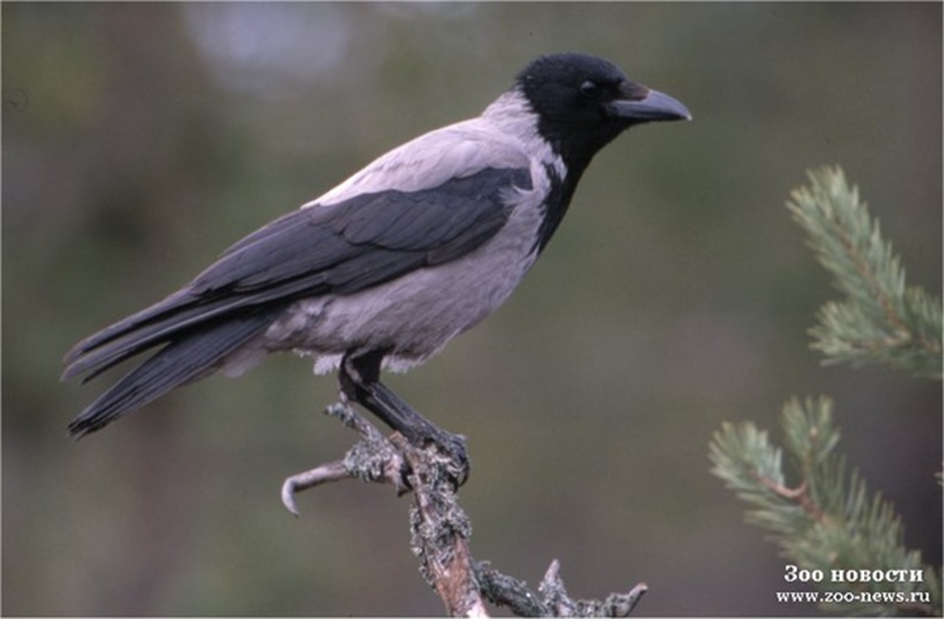 Вот и клонится лето к закату
И венки расплетает свои, 
Незаметною стайкой куда-то
Улетели от нас                  .

                            Ю. Гордиенко
?..
соловьи
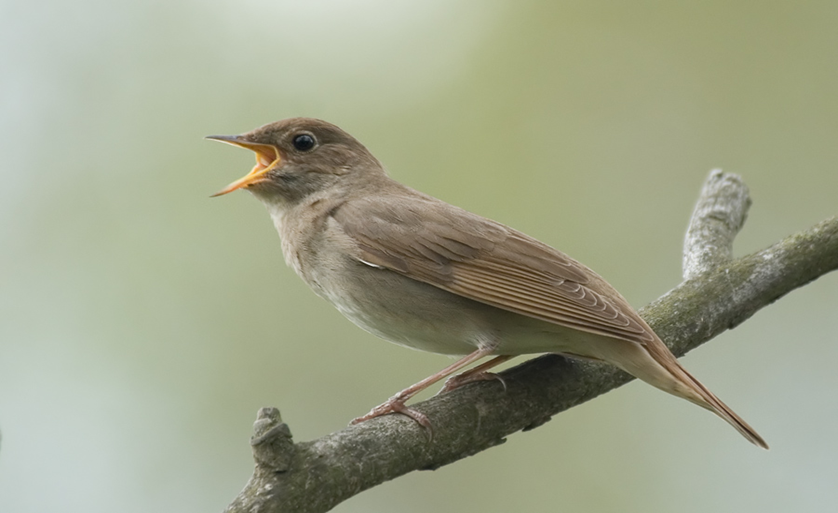 4. Построй гнездо
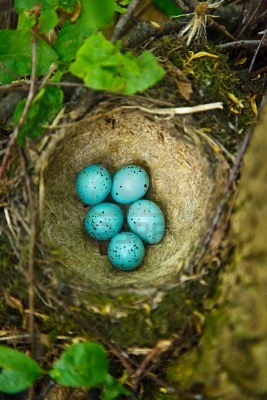 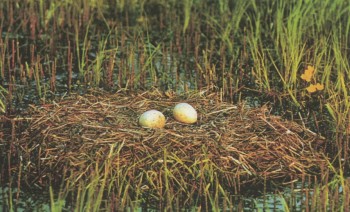 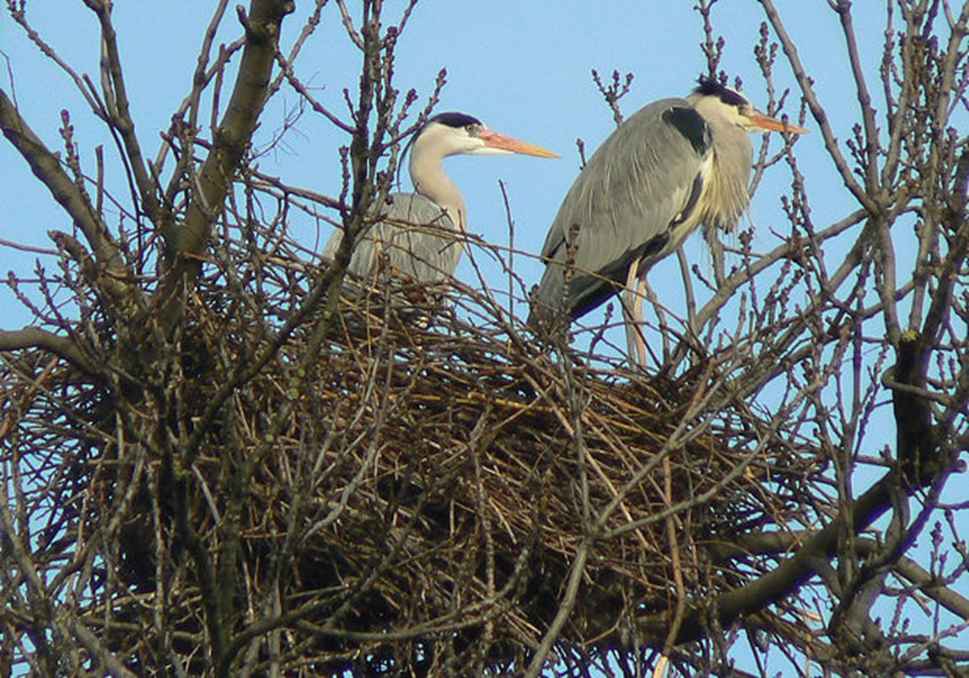 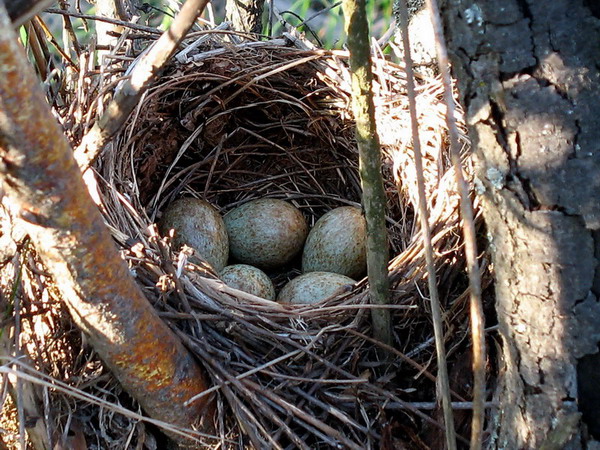 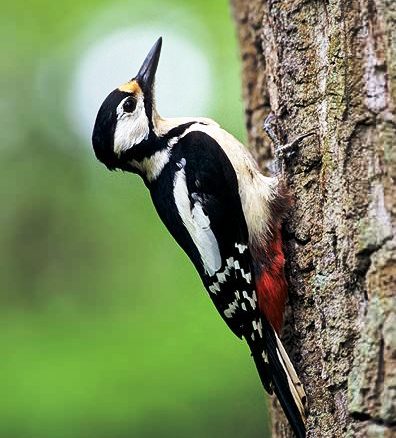 5. Пантомима
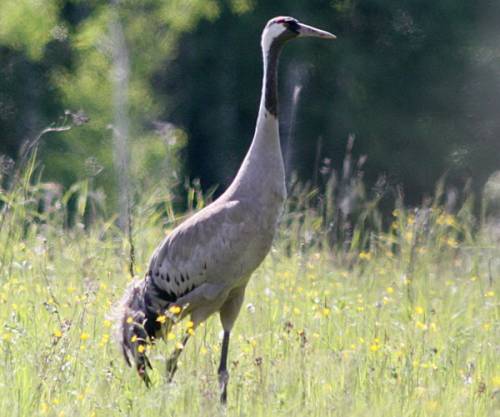 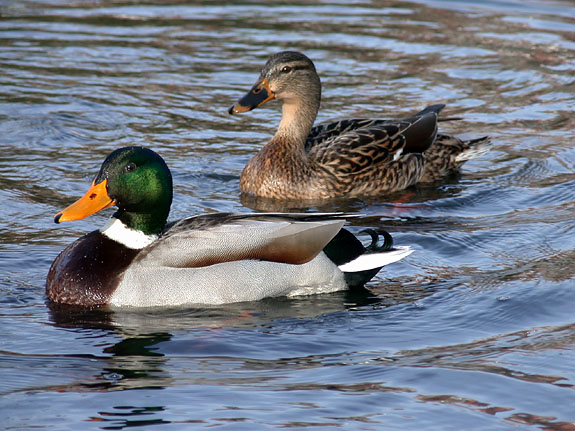 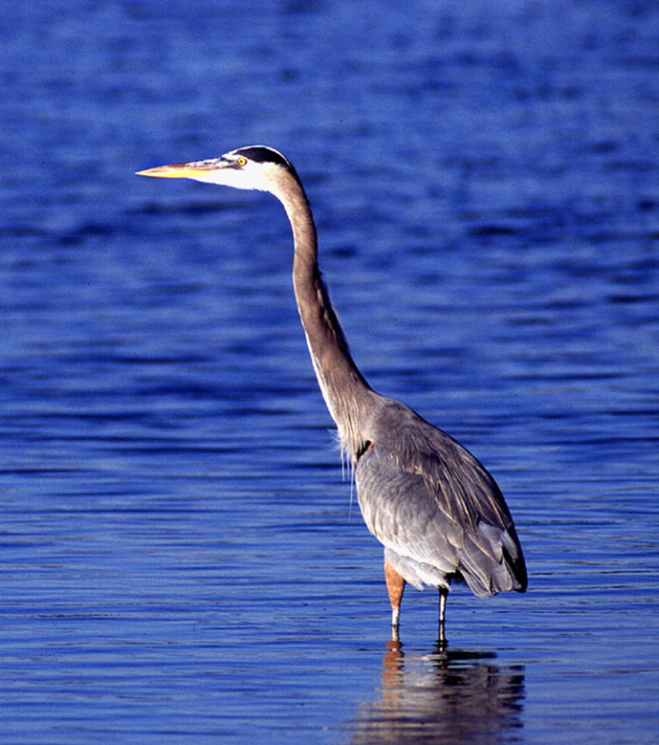 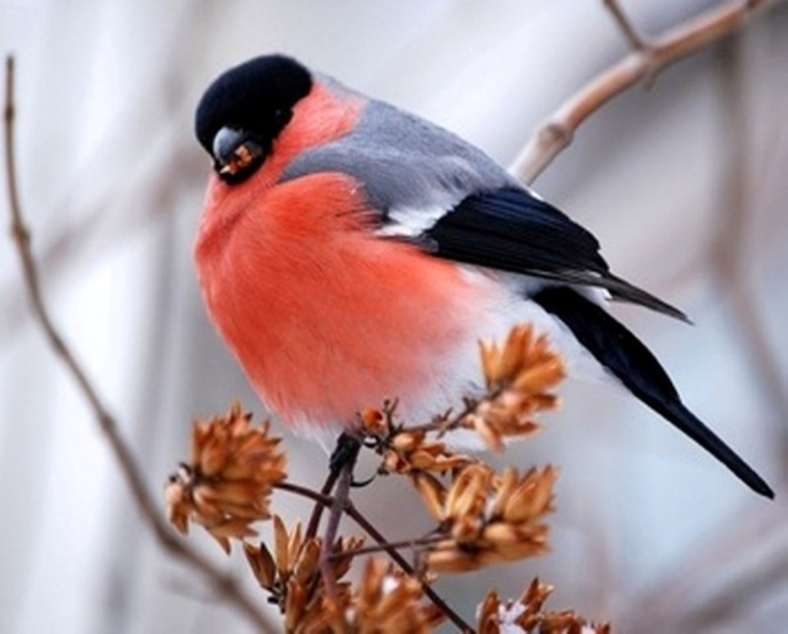 Задание. Изобразите птицу так, чтобы команда –соперница отгадала кто это.
6. Чьи это ноги?
Фламинго
Дятел
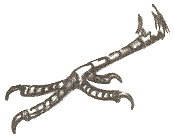 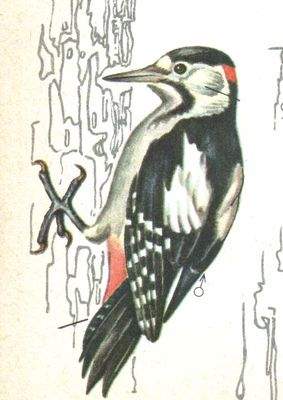 Ворона
Сорока
Чьи это ноги?
Фламинго
Ворона
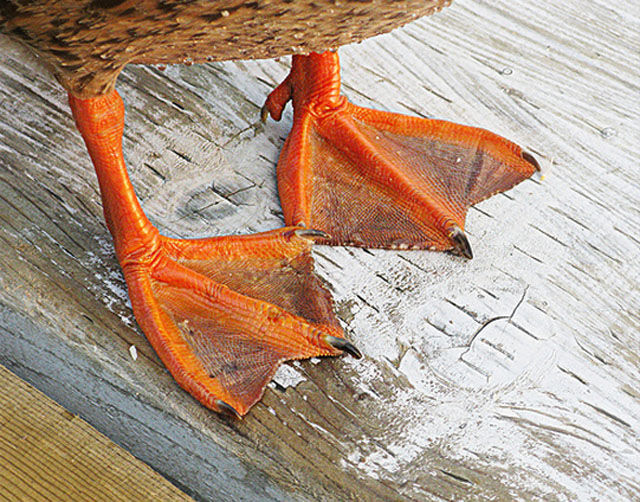 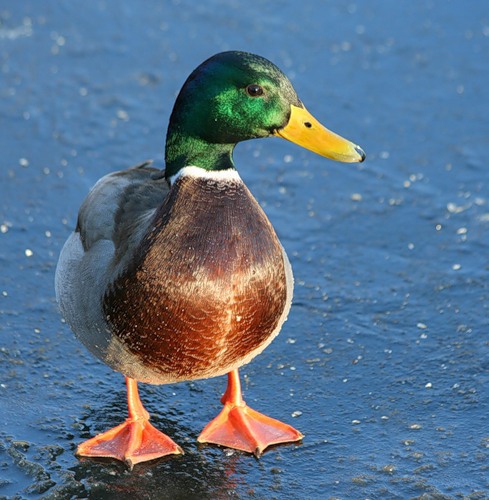 Сорока
Утка
Чьи это ноги?
Орёл
Сова
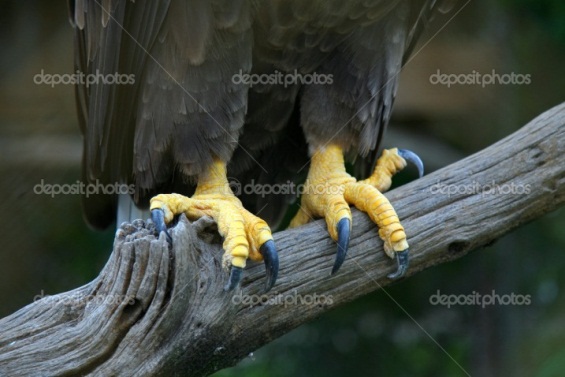 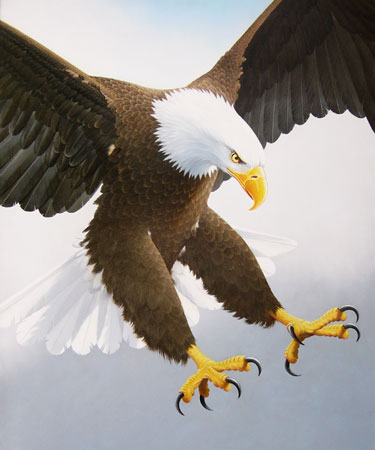 Фламинго
Сорока
Чьи это ноги?
Цапля
Журавль
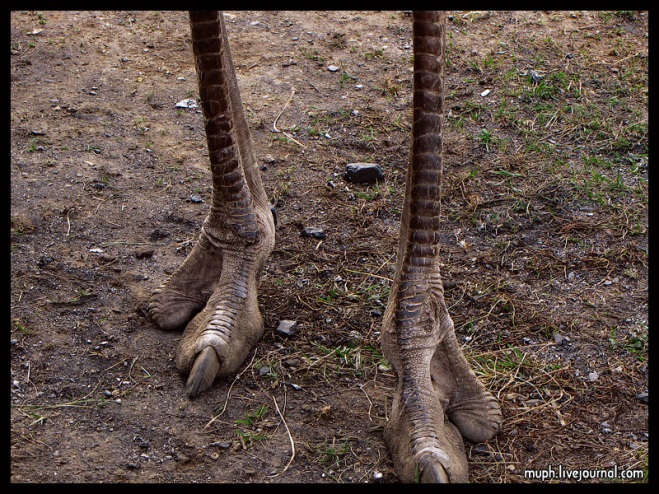 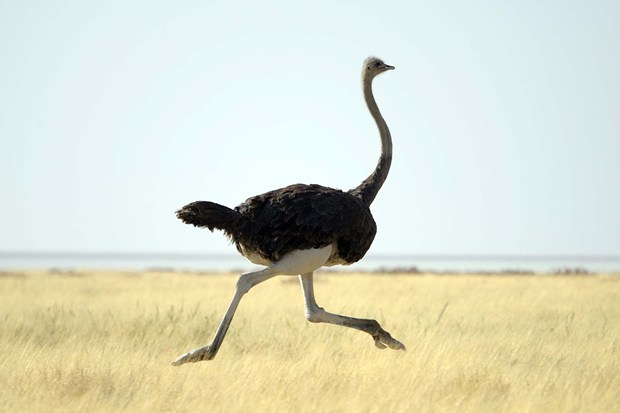 Страус
Сорока
Чьи это ноги?
Ворона
Сова
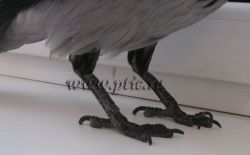 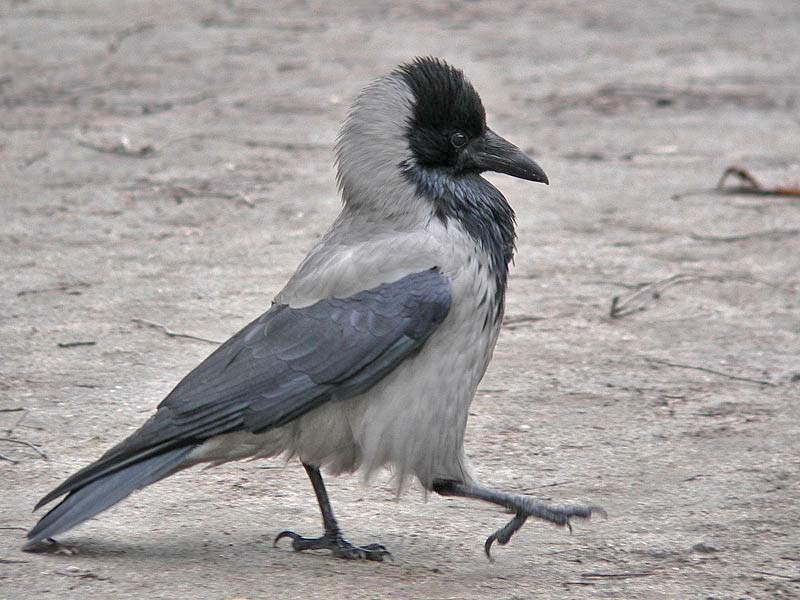 Орёл
Сорока
Чьи это ноги?
Журавль
Цапля
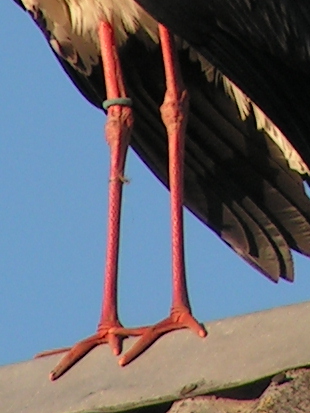 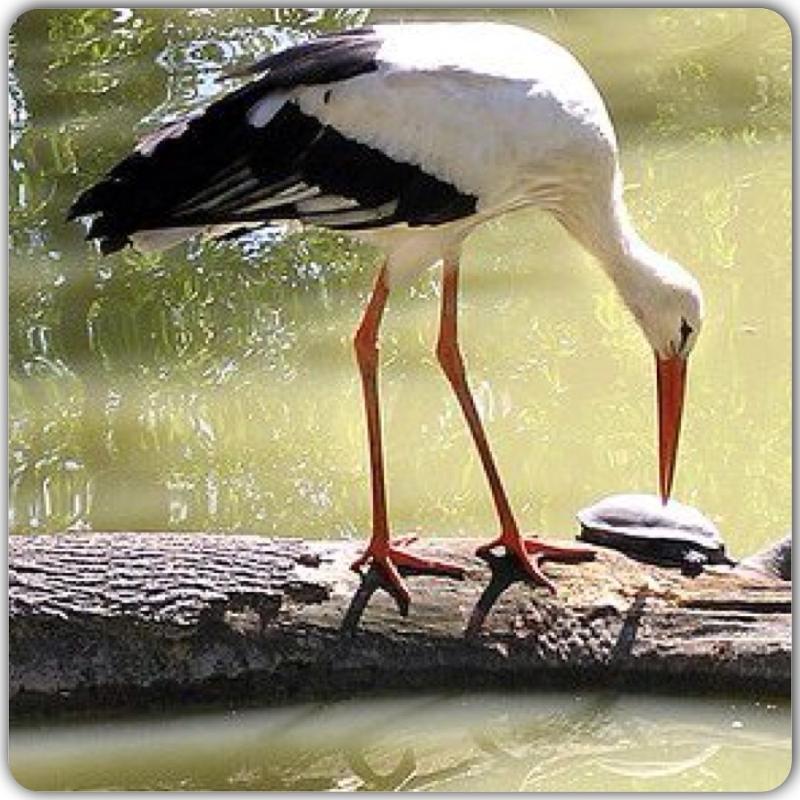 Аист
Фламинго
Чьи это ноги?
Гусь
Цапля
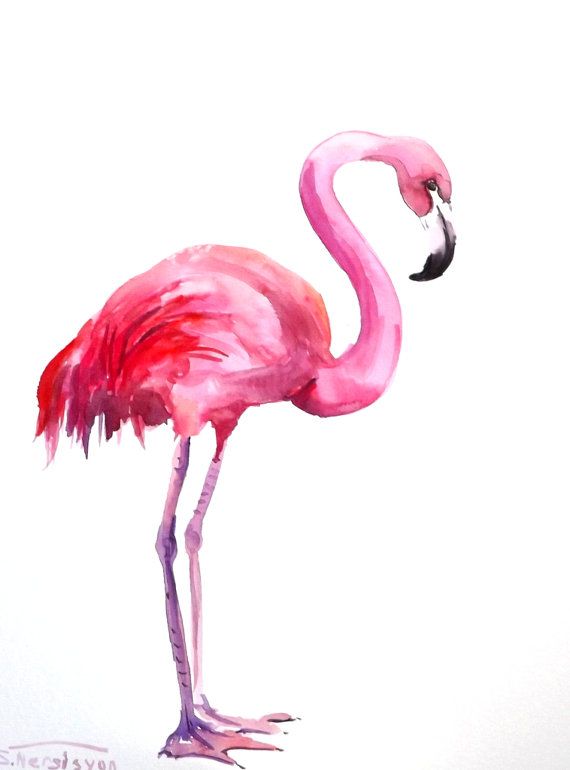 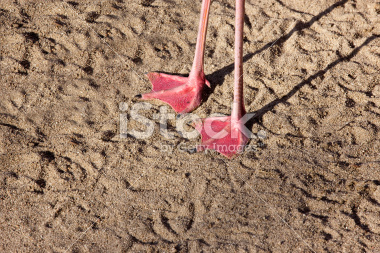 Фламинго
Журвль
7. Собери мозаику (пазлы).
Птица года.
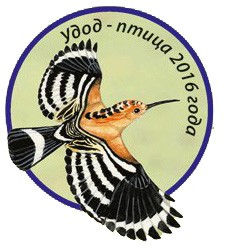 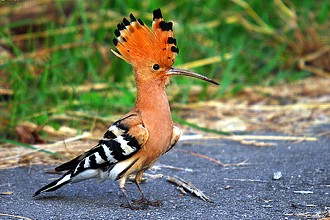 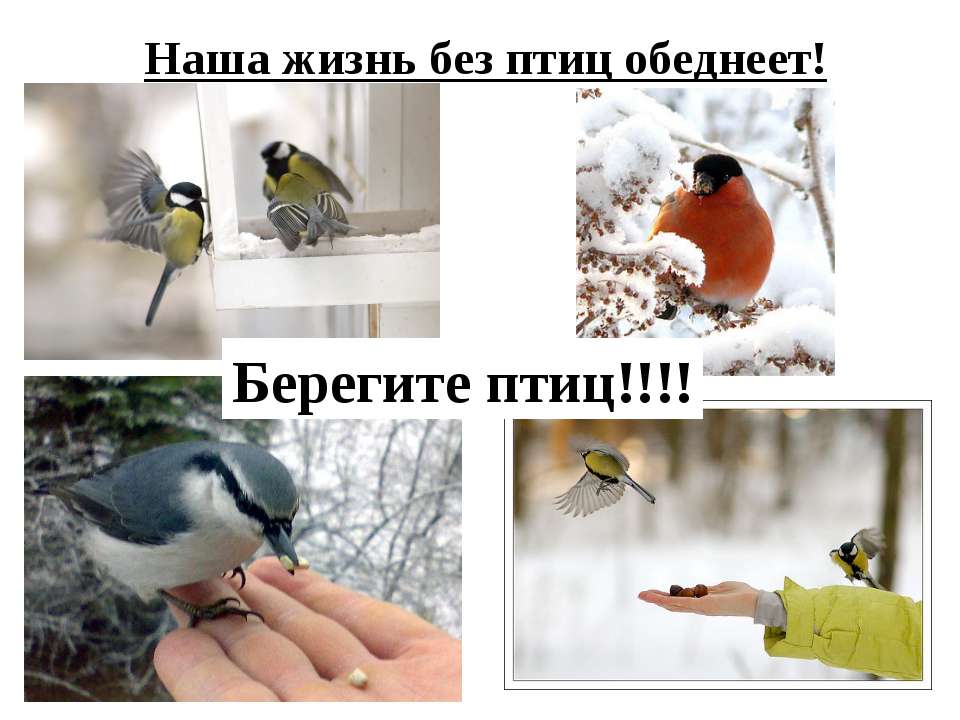 Берегите природу !
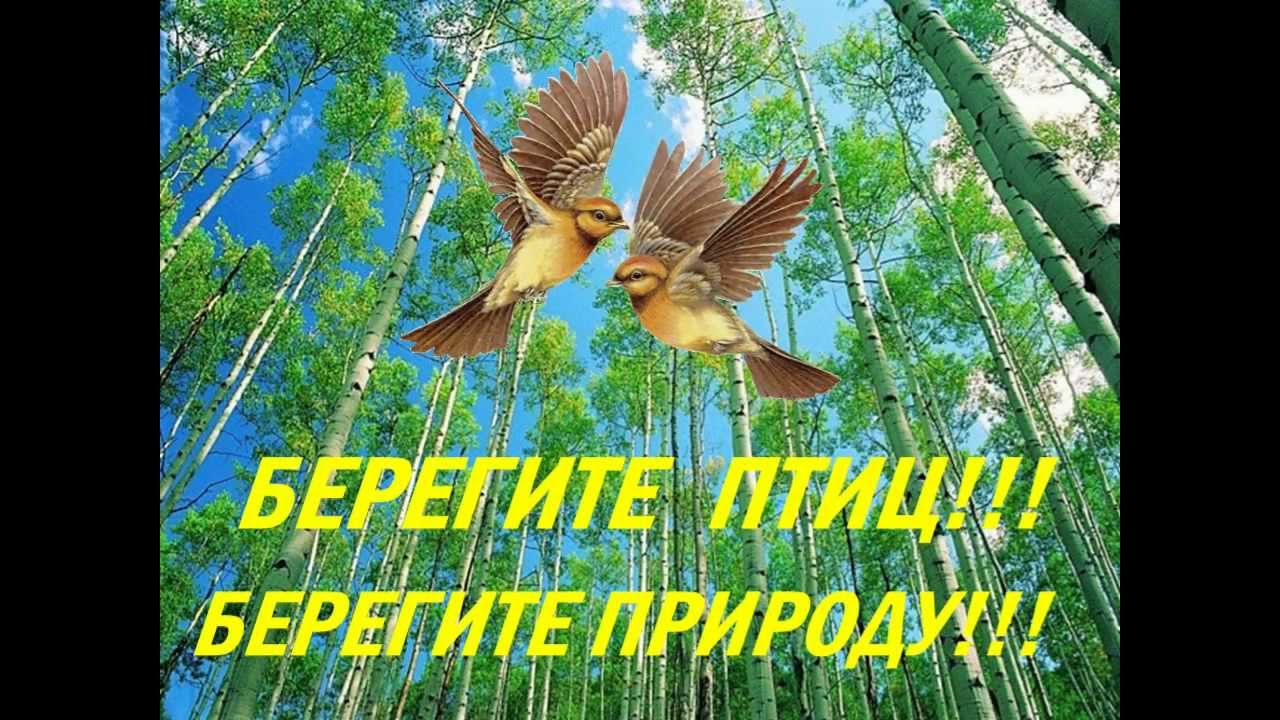 Берегите природу !